Vems påstående stämmer?
Bråket A förkortas med 5 och förlängs sen med 2. 
Då får man bråket B. Vilket bråk är störst, A eller B?
Är det något av påståendena som stämmer?
Det beror på vilket bråk A är om B är större eller mindre.
Eftersom man förkortar och förlänger ändras inte bråkens värde så A är lika med B.
Eftersom man förkortar med ett större tal än man förlänger med så är B mindre än A.
Eftersom man förkortar först och förlänger sen så tror jag att B är lite större än A.
D
C
A
B
Vems metod är korrekt?
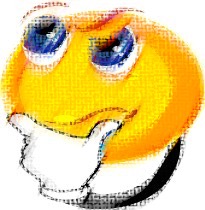 Hur mycket är 103 – 102 · 5 ?
– Vem har löst uppgiften korrekt?
– Vilka fel har de andra gjort?
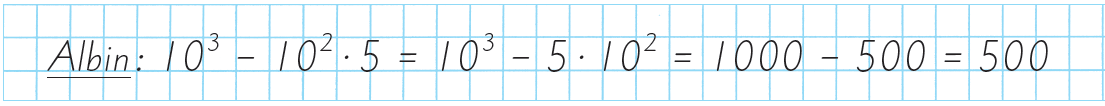 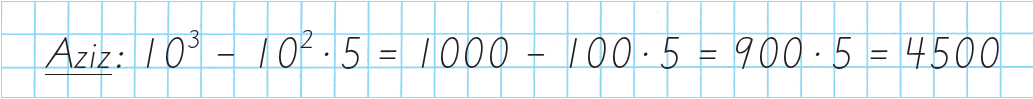 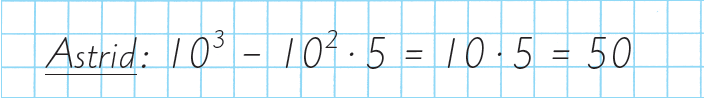 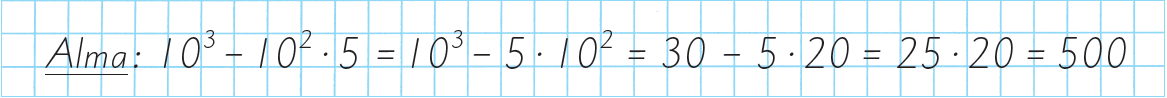 Fyrfältsproblem – Vilket är talet?
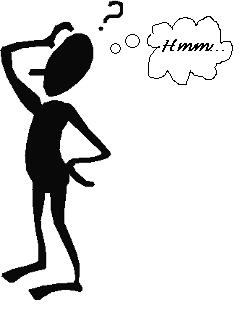 Summan av ett tal och en femtedel av talet är lika med 51.

 Vilket är talet?
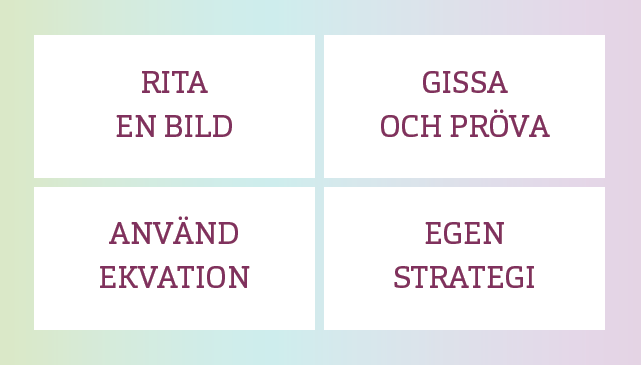 Lösningsförslag
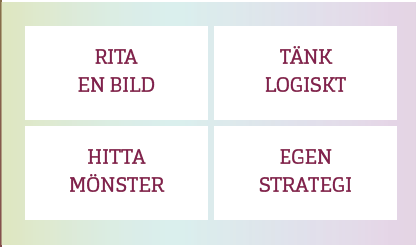 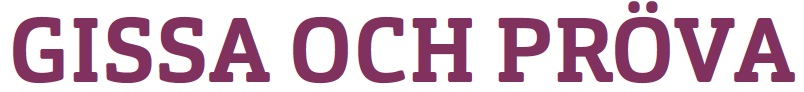 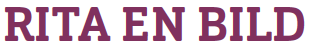 Talet
Summa
1/5 av talet
Talet
<- 1/5 av Talet
48
För lite
40
8
9
45
För mycket
54
51
Stämmer
51
8,5
42,5
Det betyder att 1/5 av talet är 51 / 6 = 8,5.
Talet är 5 ∙ 8,5 = 42,5.
Talet är 42,5.
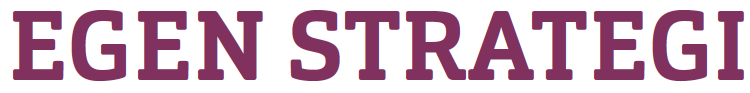 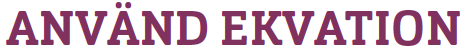 Den fjärde strategin kan vara Tänk logiskt.
Antag talet är x.
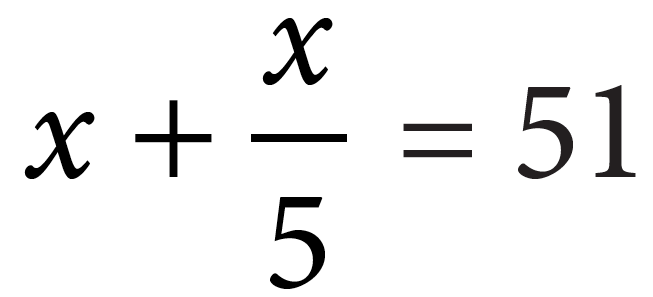 Ett tal plus en femtedel av talet är lika med 51. Vi gör om talet till 5 femtedelar och adderar sen med 1 femtedel. Vi får då att 6 femtedelar av talet är lika med 51. 1 femtedel av talet är lika med 51 / 6 = 8,5. Talet är 5 ∙ 8,5 = 42,5.
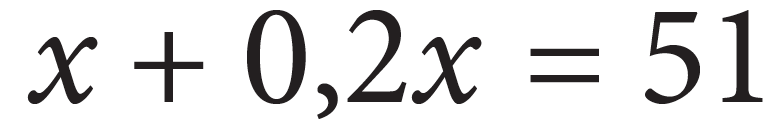 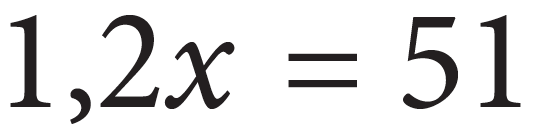 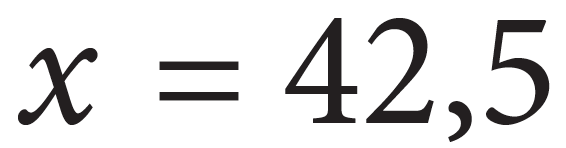 Talet är 42,5.
Räkna och häpna – IKEA-Katalogen
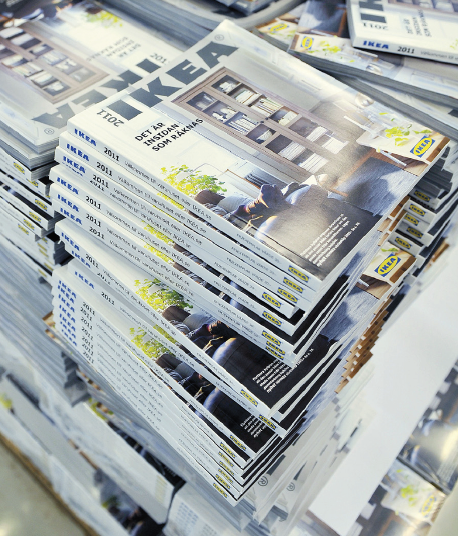 IKEA-katalogen är världens mest spridda möbelkatalog. Den trycks årligen i ungefär 175 miljoner exemplar. 

Tänk dig att alla dessa kataloger sätts i Billy-bokhyllor och att dessa ställs i en lång rad. Hur lång blir raden?
1.
Gissa hur lång raden skulle bli.
2.
3.
Räkna ut hur lång raden av bokhyllor blir.
Ge ett exempel på en geografisk sträcka som är så lång.
Lösningsförslag
2.
En IKEA-katalog är ungefär 1 cm tjock.
Raden med kataloger är då ungefär 175 000 000 cm om de ställs i en lång rad.
175 000 000 cm = 1 750 000 m = 1 750 km = 175 mil
En BILLY-bokhylla från IKEA är 80 cm bred och har 6 hyllplan. Det betyder att det i en bokhylla får plats med 480 kataloger.
Antalet bokhyllor blir då 175 000 000 / 480 ≈ 365 000.
Om dessa ställs sida vid sida så blir längden 365 000 ∙ 0,8 m ≈ ≈ 290 000 m = 290 km
Det motsvarar lite drygt sträckan från Malmö till Göteborg.
3.
Resonerna och utveckla – klippa gräs
På en gård med en stor gräsmatta finns tre olika gräsklippare.
Med åkgräsklipparen kan man klippa hela gräsmattan på 2 h.
A
Med motorgräsklipparen kan man klippa hela gräsmattan på 4 h.
B
C
Med den handdrivna gräsklipparen kan man klippa hela gräsmattan på 12 h.
1
Hur stor andel av gräsmattan kan man klippa på en timme med:
a) A
b) B
c) C
a)    Hur stor andel av gräsmattan kan man klippa på en timme om två personer klipper    
        samtidigt med B och C?
2
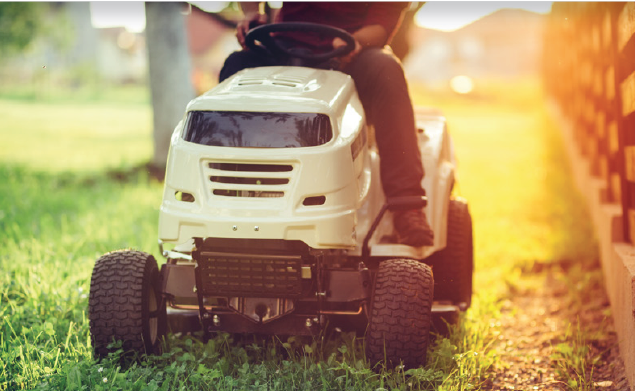 b)    Hur lång tid tar det då att klippa hela gräsmattan?
3
a)    Hur stor andel av gräsmattan kan man klippa på en timme om två personer 
        klipper samtidigt med A och B?
b)    Hur stor andel återstår efter en timmes klippning?
c)    Hur lång tid tar det att klippa den andelen?
d)    Hur lång tid tar det att klippa den återstående andelen med A och B?
4
Teckna ett uttryck för hur lång tid det skulle ta att klippa hela gräsmattan 
        om alla gräsklipparna används samtidigt. Jämför ditt uttryck med en kamrat.
b)    Räkna ut hur lång tid det skulle ta.
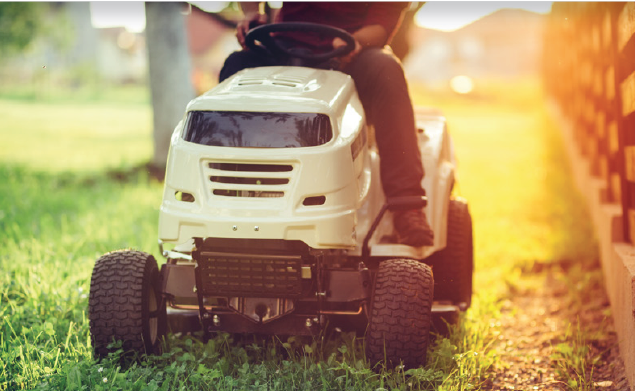 Lösningar
1.
1
1
1
1
1
1
3
1
1
1
2
4
12
2
4
3
4
4
12
2.
3.
4.
a)
b)
c)
a)
b)
a)
b)
c)
d)
b)
3 h
20 min
1 h 20 min
1 h 12 min
a)
+
+
Värdera och redovisa – guld
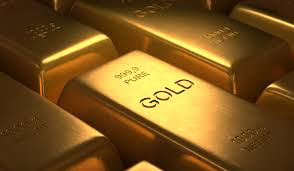 De egyptiska faraonerna fick massor av guld med sig i gravarna. Tutankhamuns kista var av 24 karats guld och vägde 110 kg. 

Karat är en enhet som visar hur stor andel guld det är i ett föremål. 1 karat innebär att           av den totala vikten är guld. 

Kistan var alltså helt gjord i guld. 

Värdet på guld bestäms varje dag på de stora metallbörserna i London, Tokyo och New York. 

Priset räknas i dollar/troy ounce.
1
24
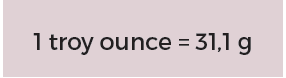 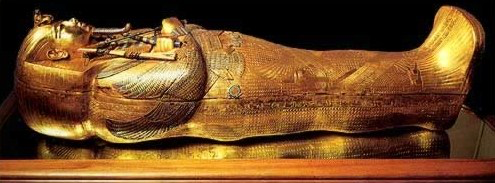 Annika har fått ett guldhalsband av sin mormor. Halsbandet är gjort i 18 karats guld och väger 160 g. Hur många gram guld är det i halsbandet?
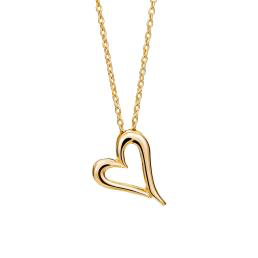 – Vilken lösning är bäst?
– Vilka brister ser du i de andra lösningarna?
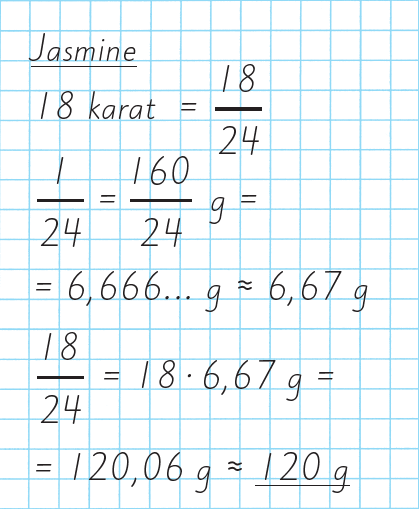 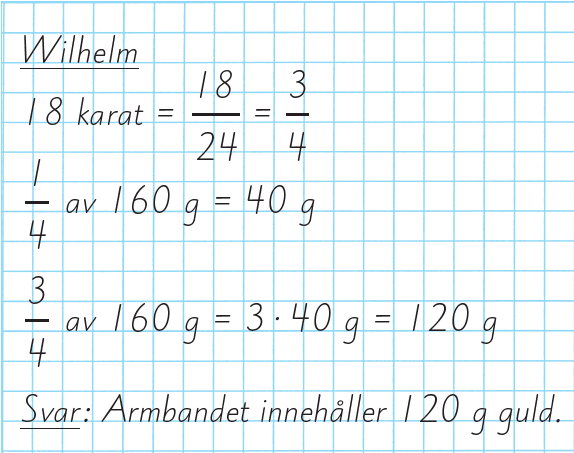 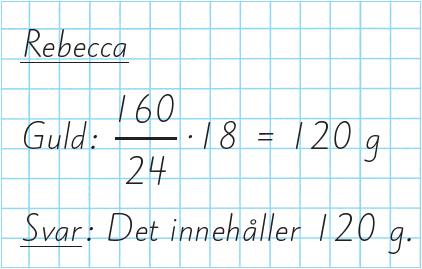 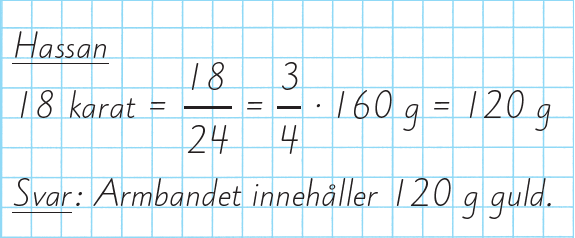